Rotarys digitale tjenester
Distriktstrening tirsdag 12.mai 2020
Trygve Danielsen, DICO 2019-20
ROTARYS DIGITALE TJENESTER
LITT OM NETTLESERE
LITT OM SIKKERHET OG GDPR
ROTARY OG GOOGLE
ROTARY OG GOOGLE
GOOGLE SUITE
PÅLOGGING TIL ROTARY-SYSTEMENE
Her er lenken til dokumentet
ROTARY MEDLEMSNETT
"SINGLE SIGN ON", EN PÅLOGGING TIL DET MESTE, ET PASSORD
ROTARY E-POST
KLUBBENS E-POSTADRESSE
KLUBBENS INTERNETTSIDE
KLUBBENS INTERNETTSIDE
ROTARY I NORGE HAR EN EGEN BRUKERSTØTTESIDE
WWW.support.rotary.no
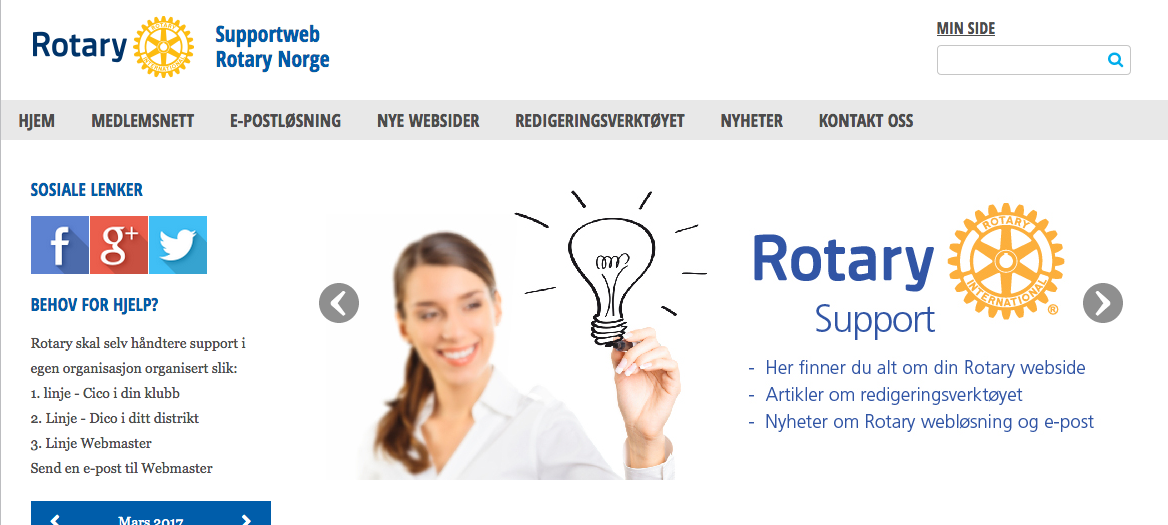 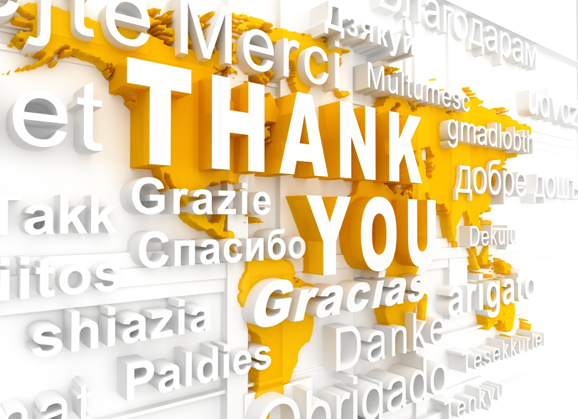